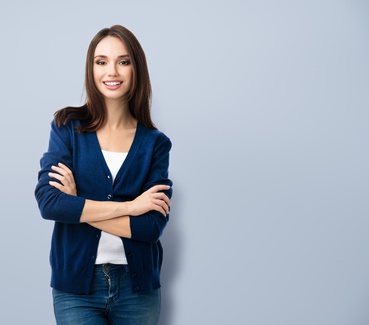 Alicia MONTESSUR
Título del puesto
Inglés
Francés
Chino